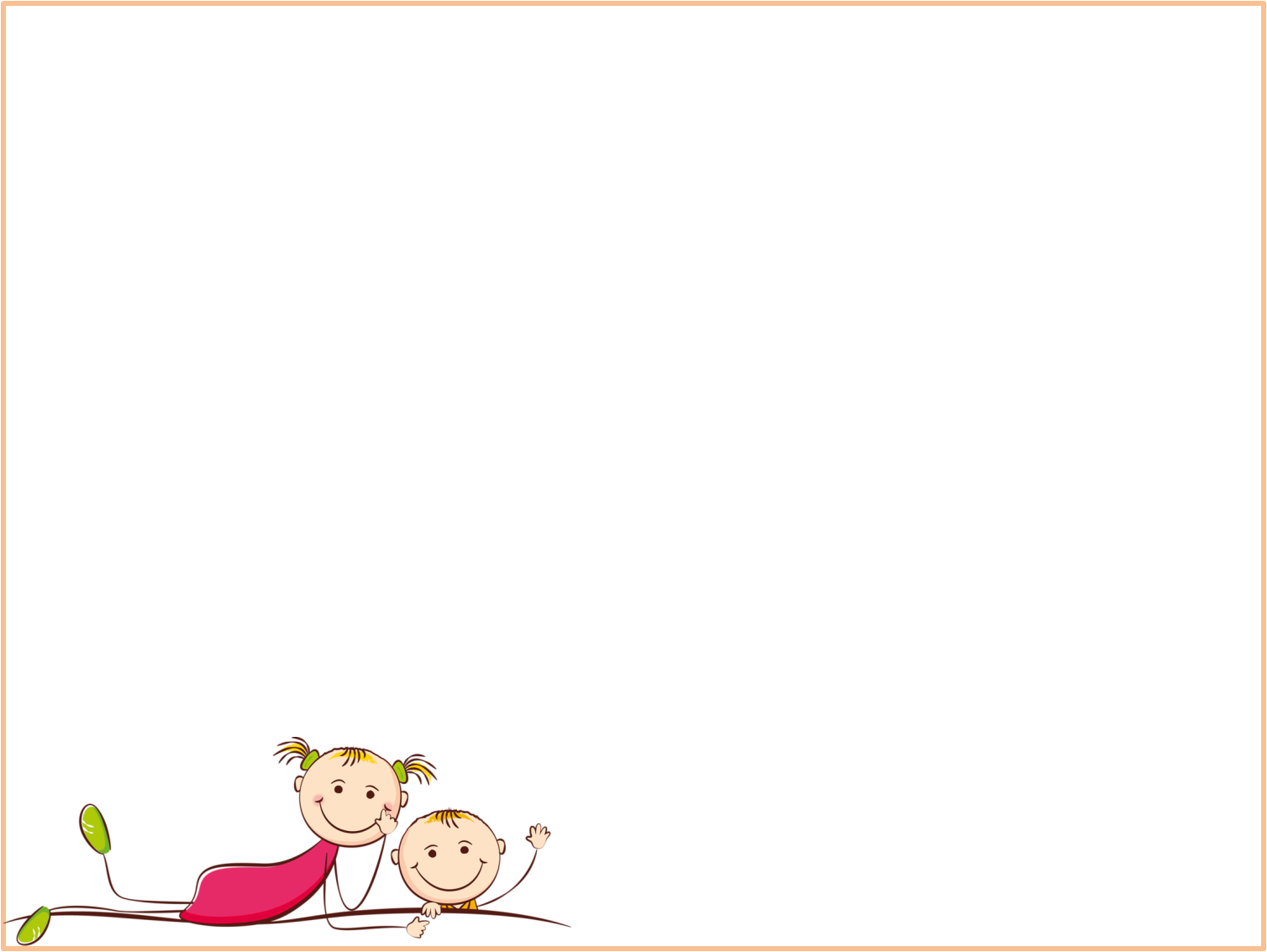 ТИКО – конструктор 
в образовательной и свободной
 деятельности  старших дошкольников с ОВЗ
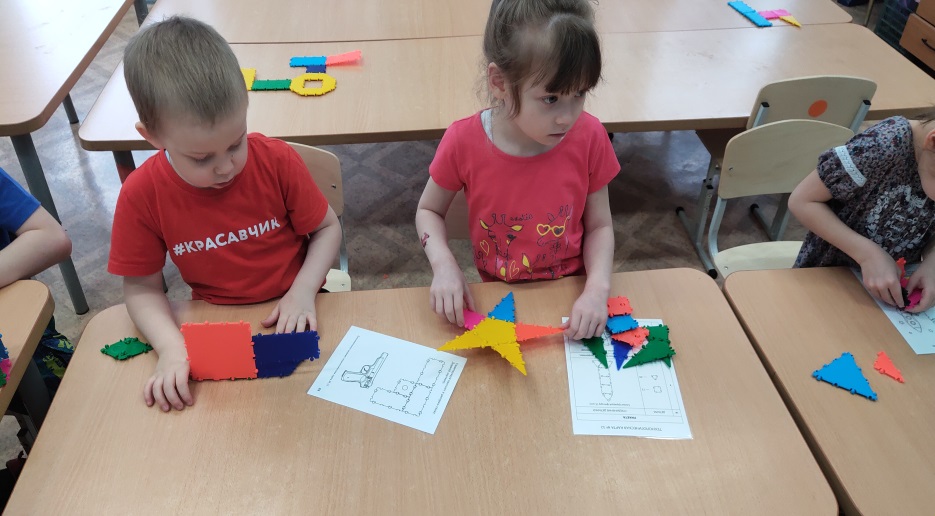 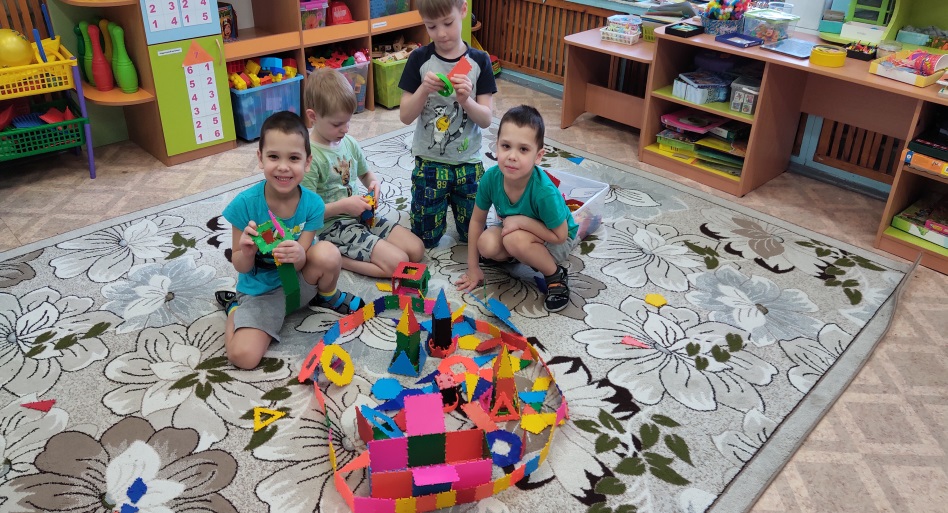 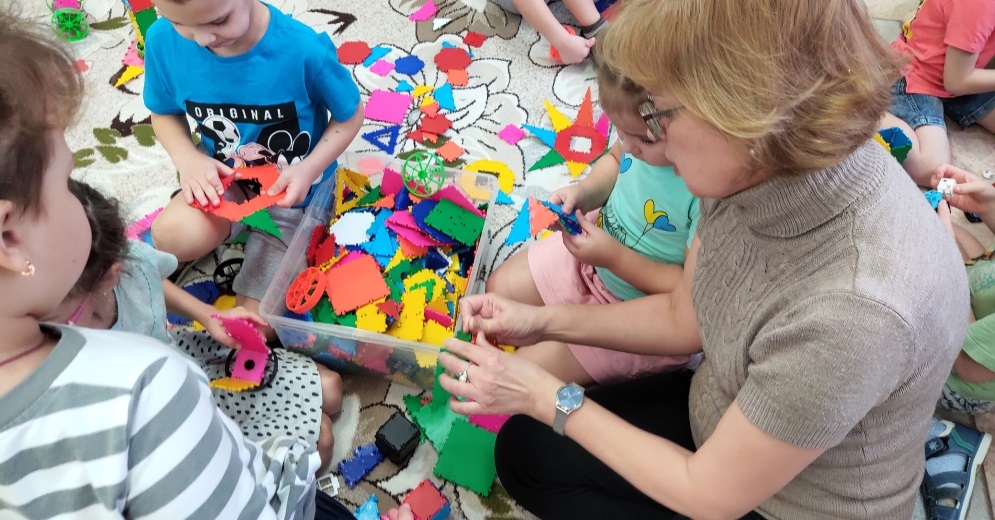 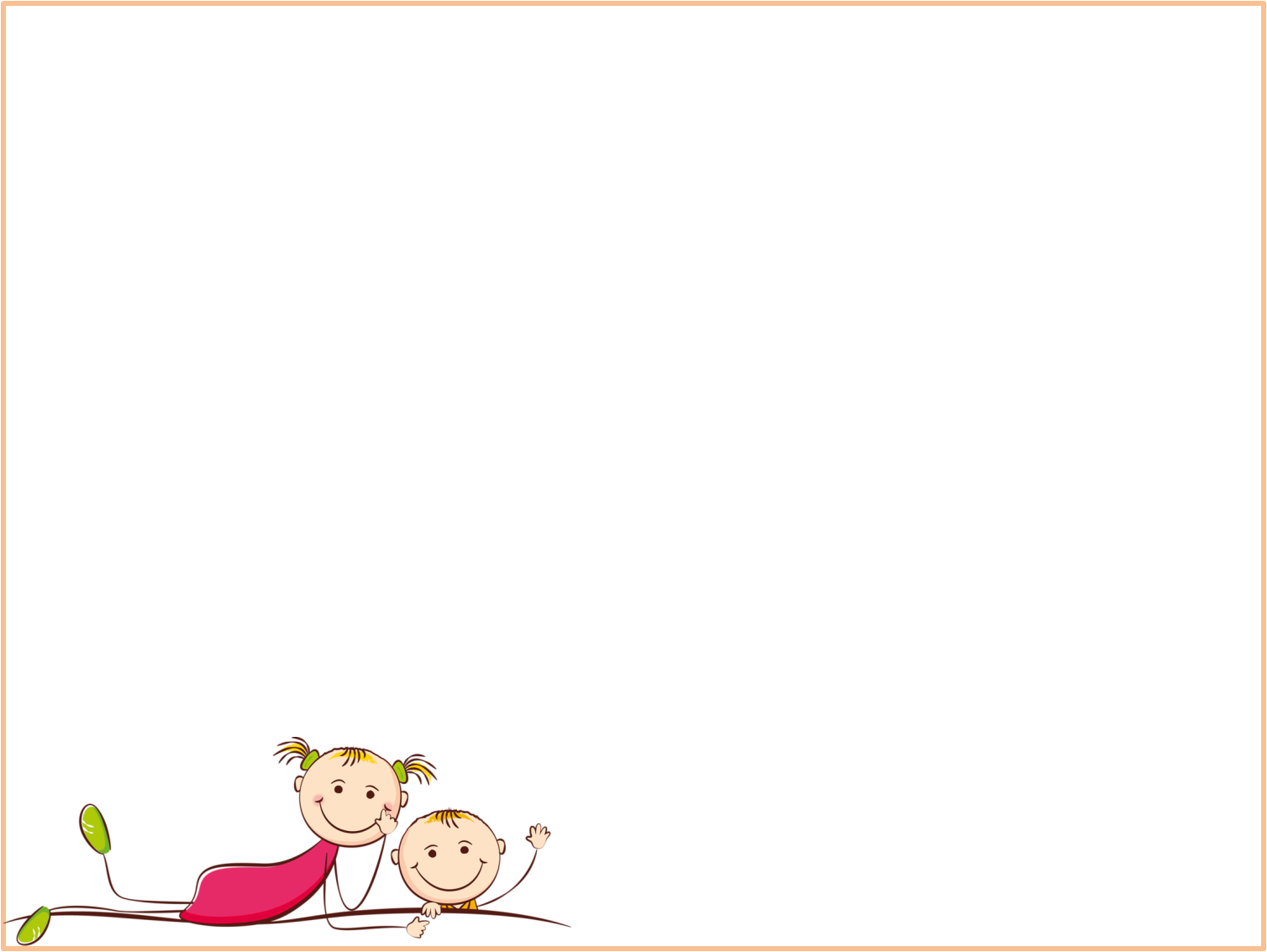 Преимущества ТИКО-конструктора перед другими конструкторами
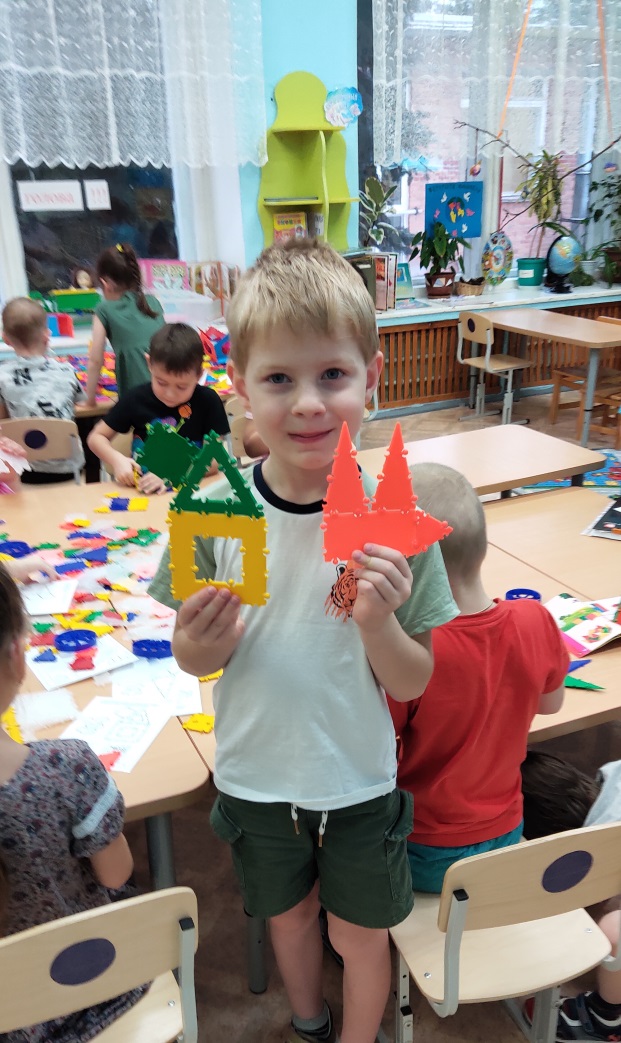 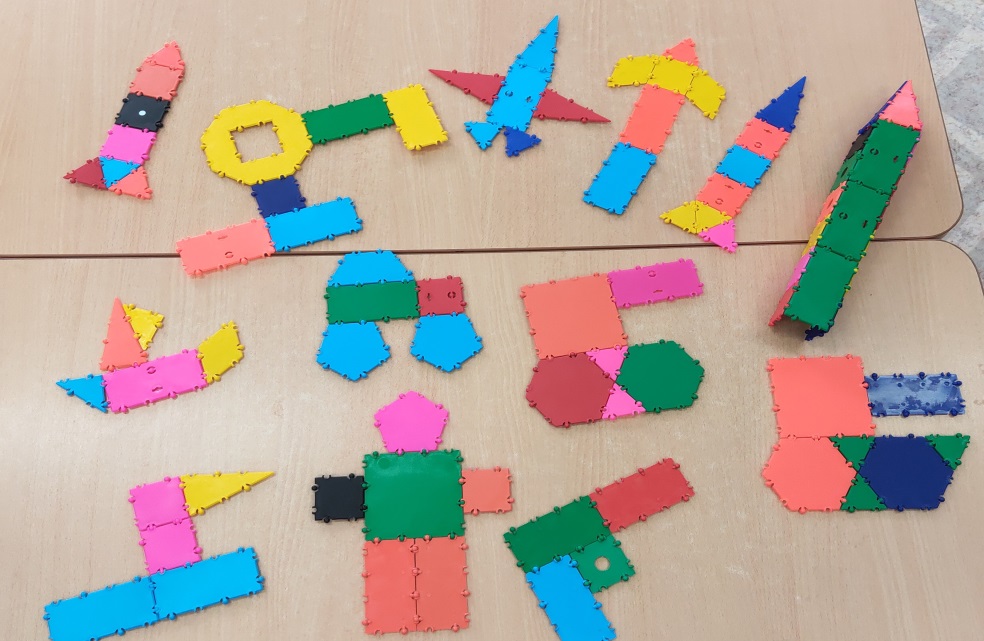 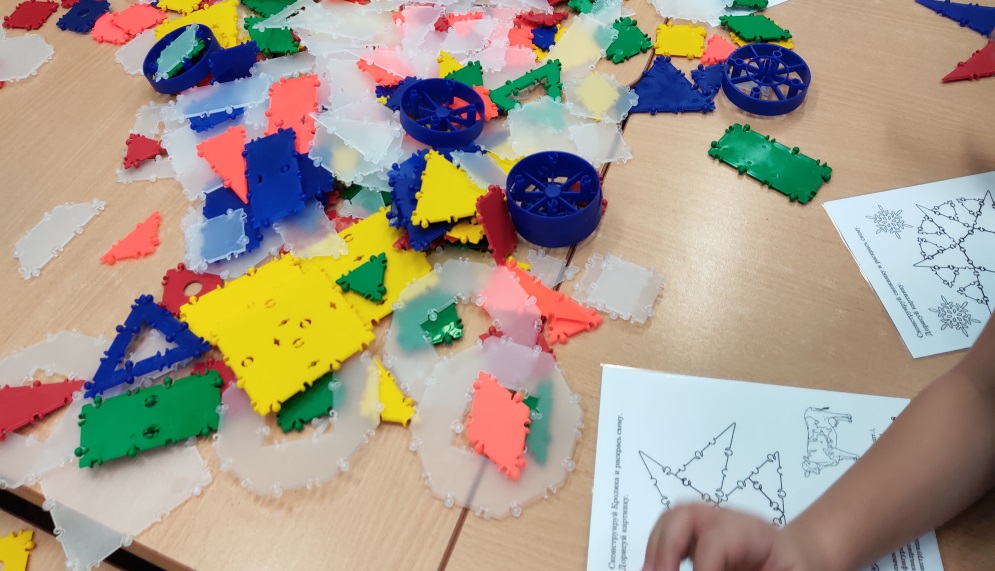 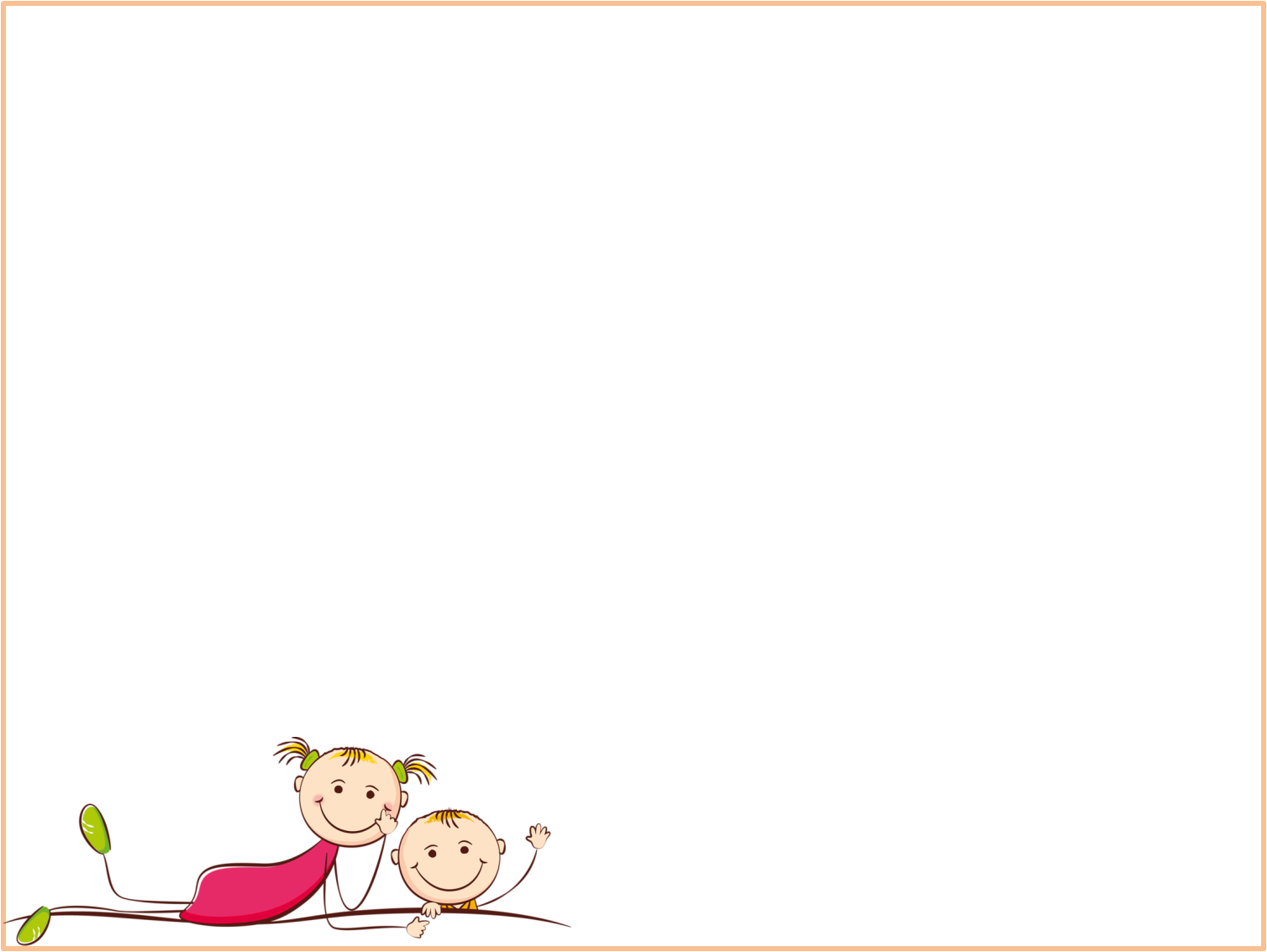 Преимущества ТИКО-конструктора перед другими конструкторами
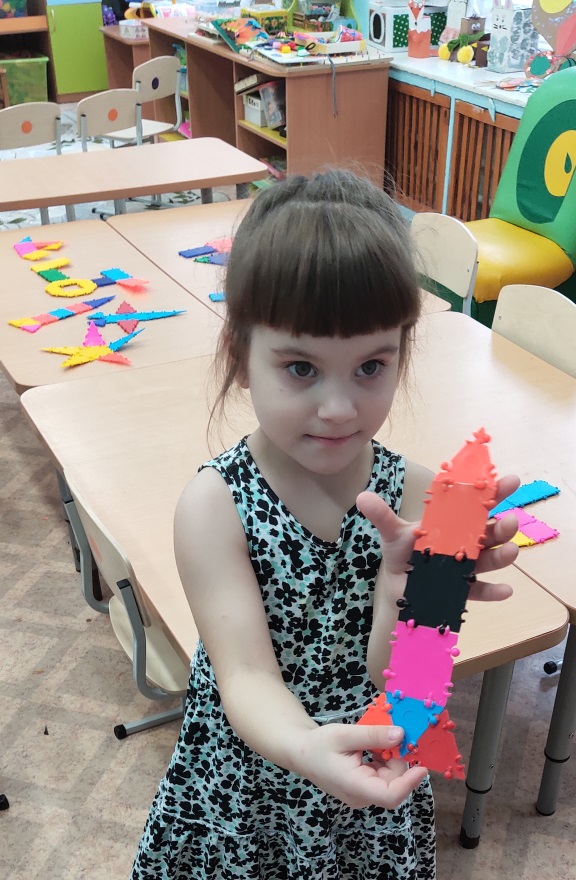 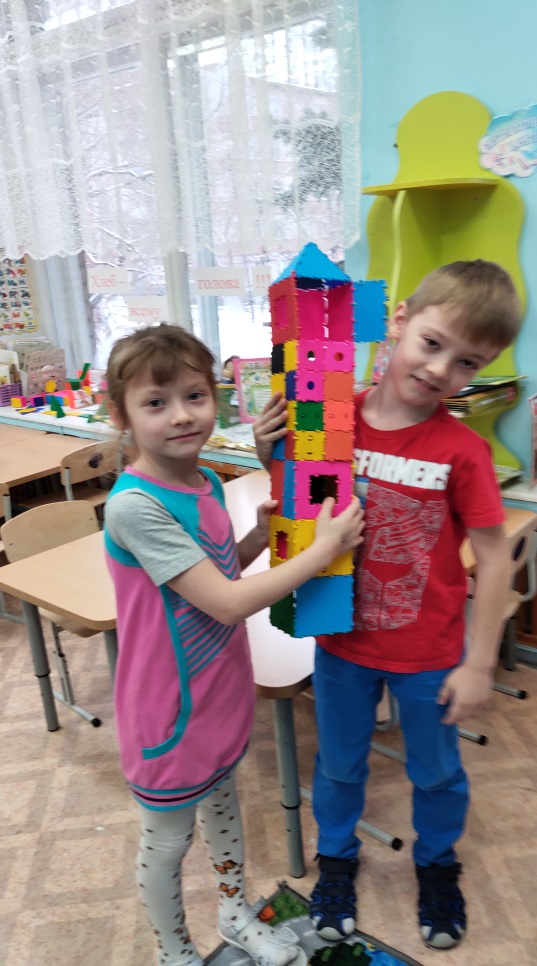 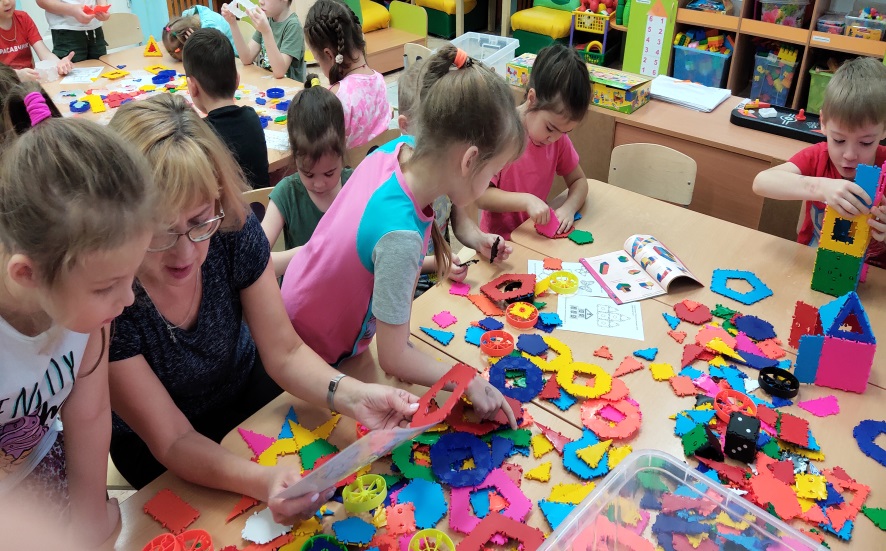 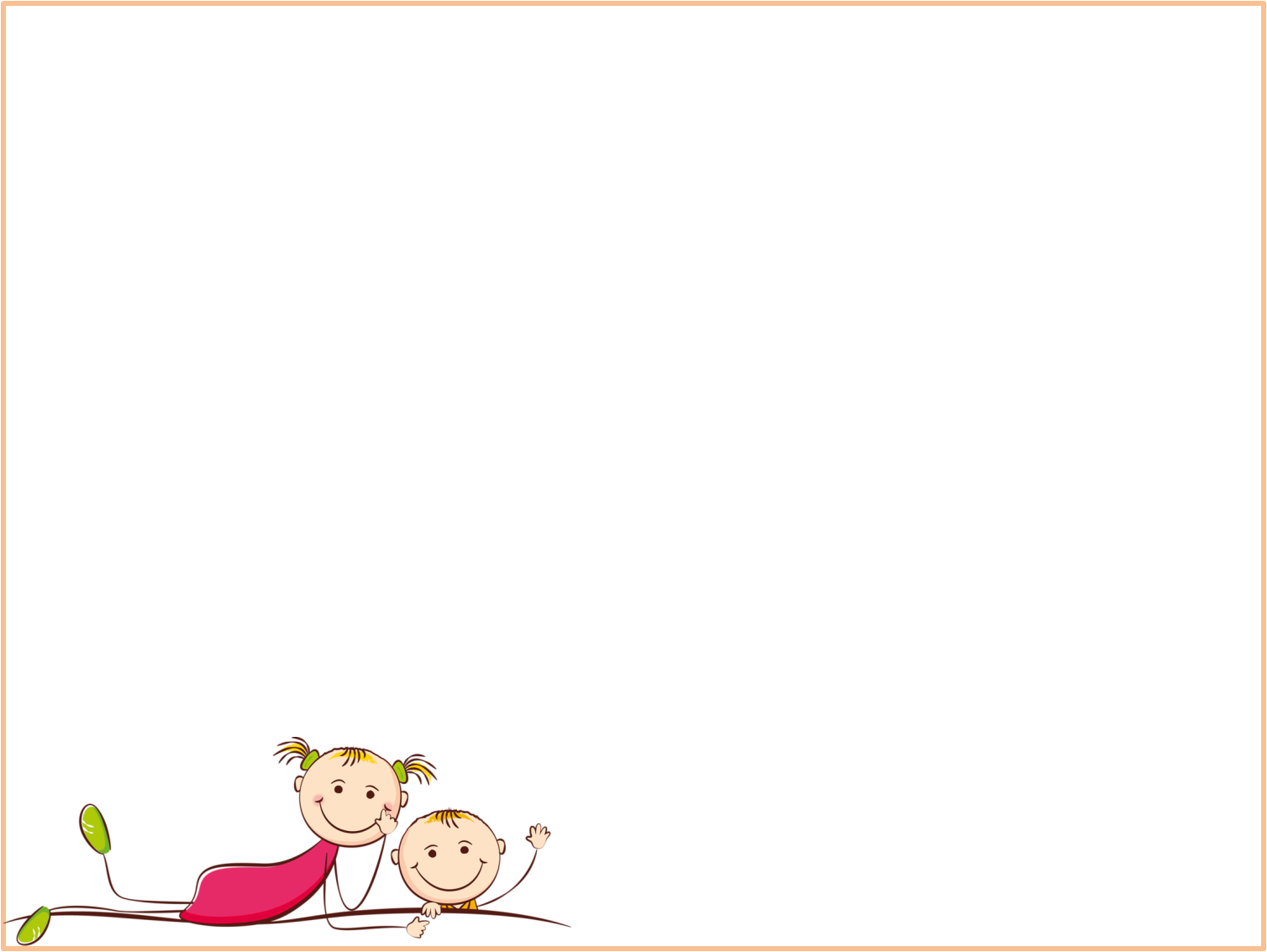 Преимущества ТИКО-конструктора перед другими конструкторами
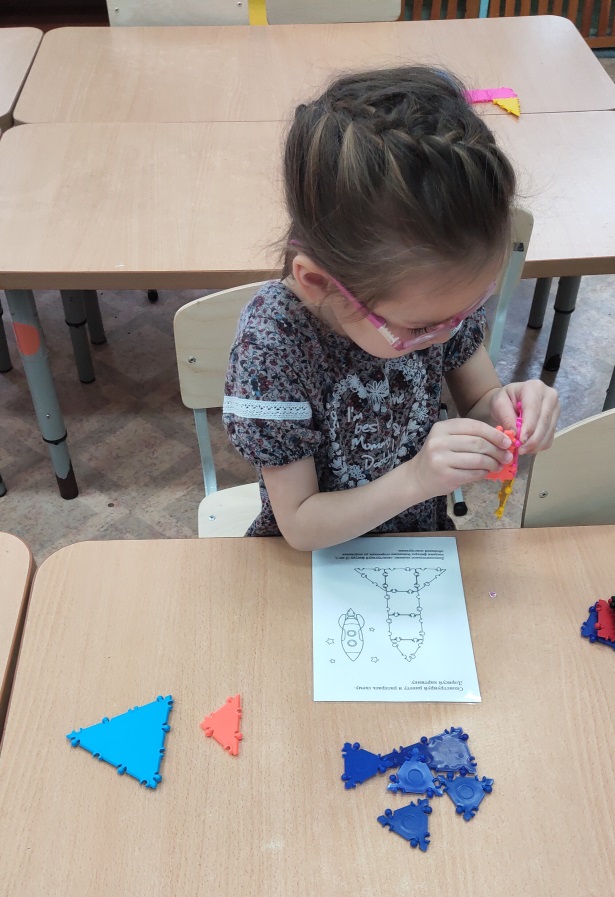 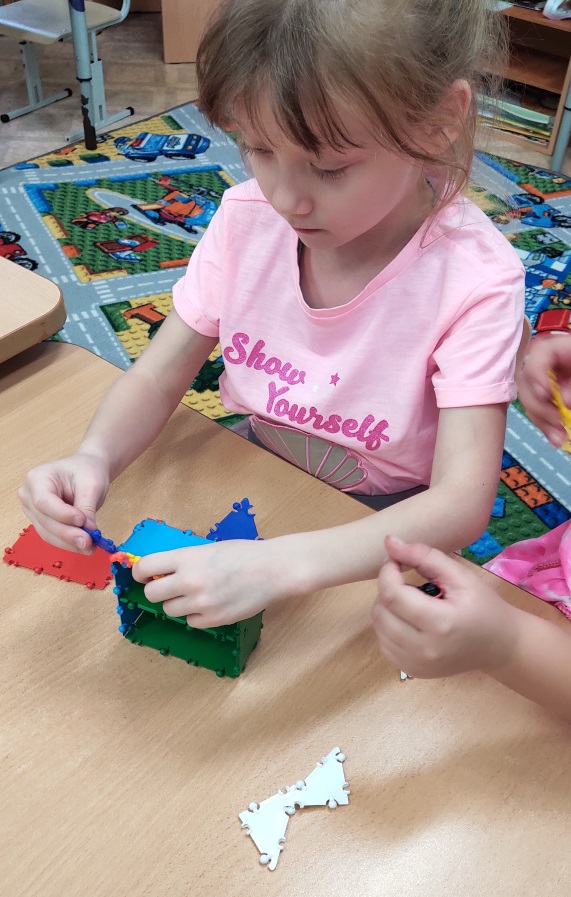 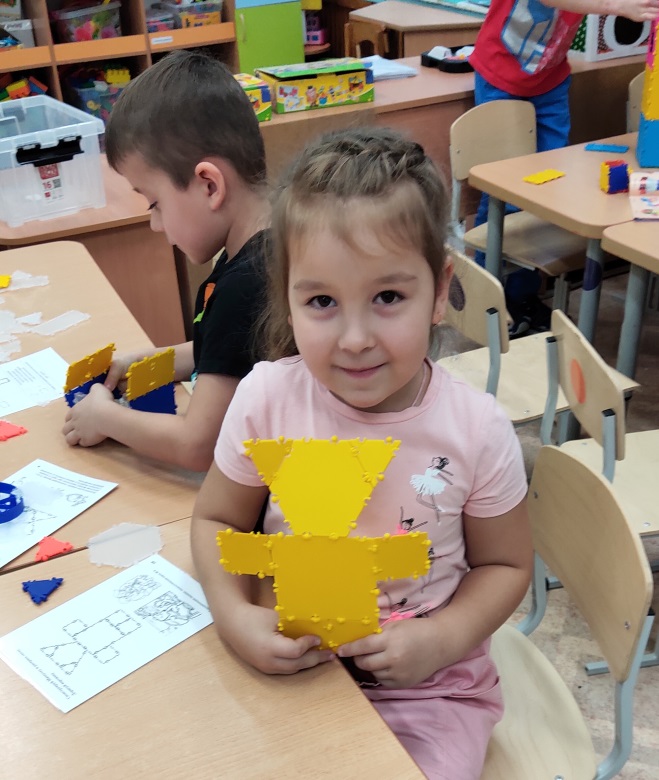 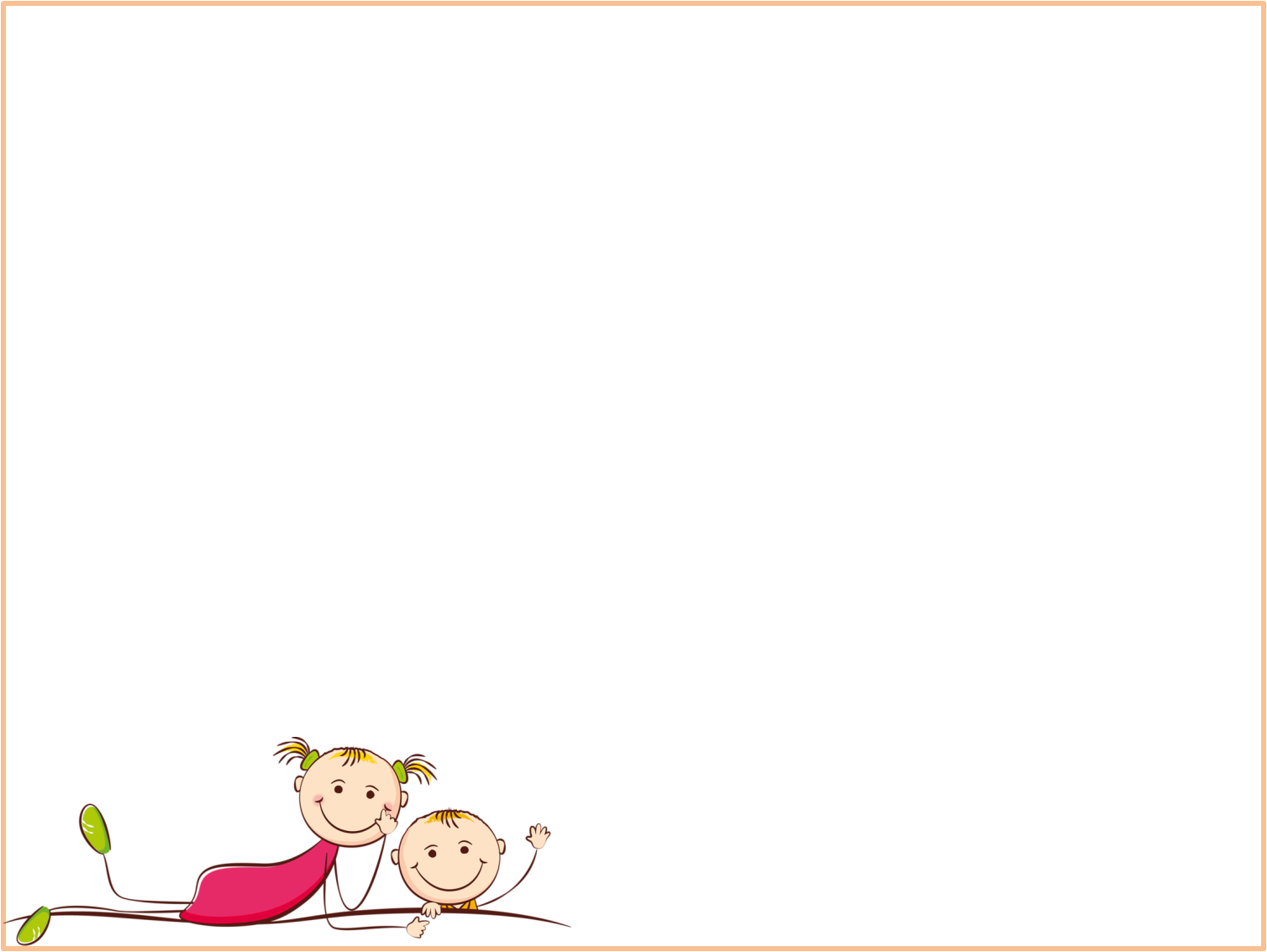 Интеграция   образовательных областей с
         ТИКО - конструированием
познавательное развитие
речевое развитие
художественно-эстетическое развитие
ТИКО - КОНСТРУКТОР
физическое развитие
социально-коммуникативное  развитие
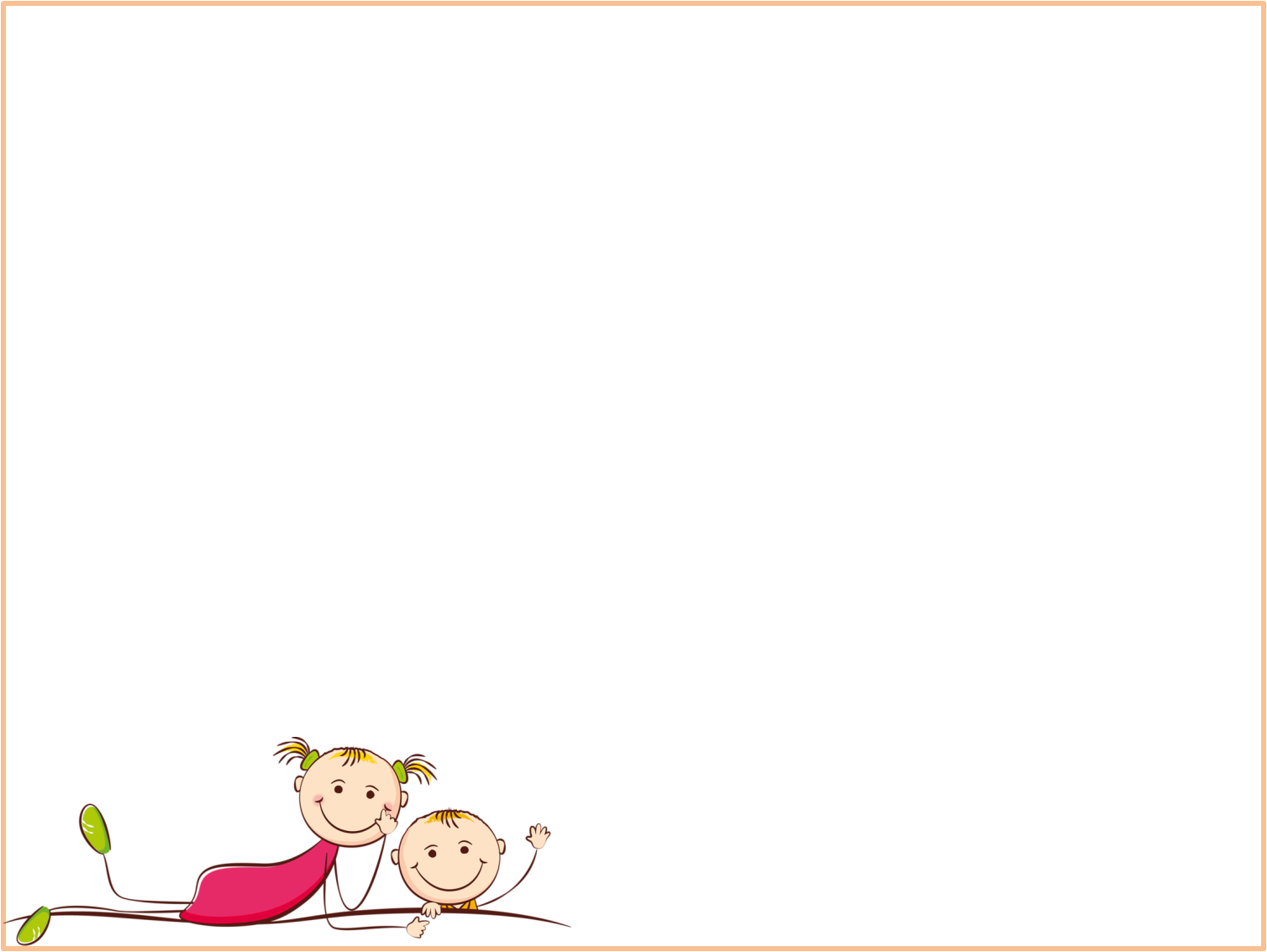 Интеграция   образовательных областей с
         ТИКО - конструированием
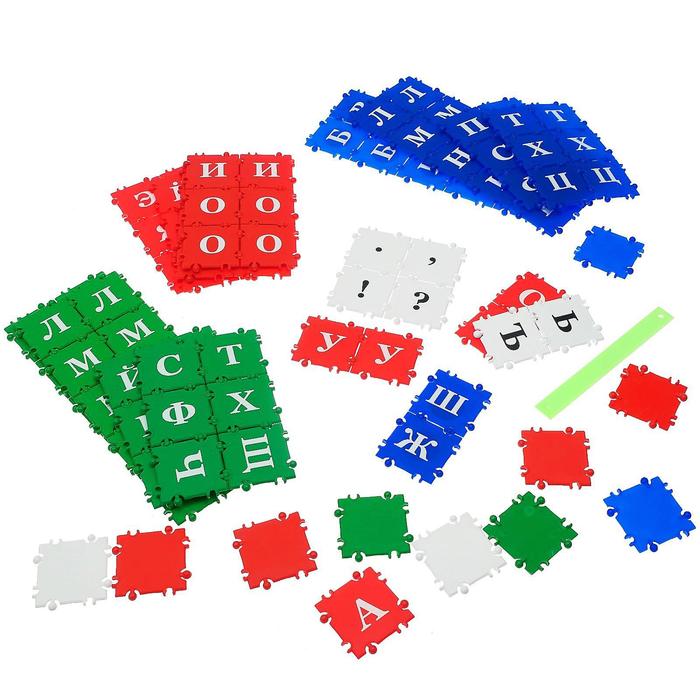 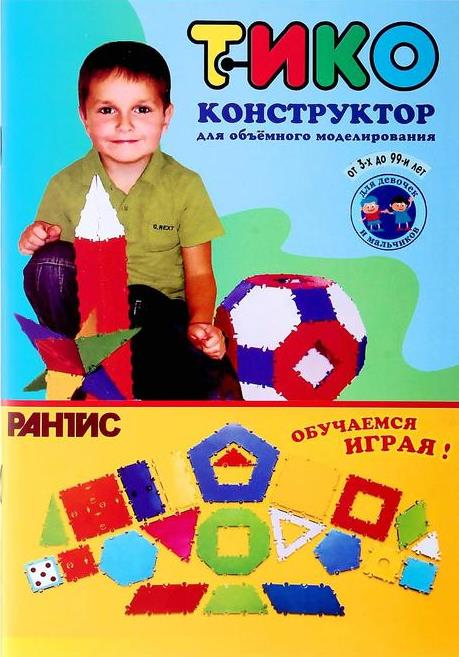 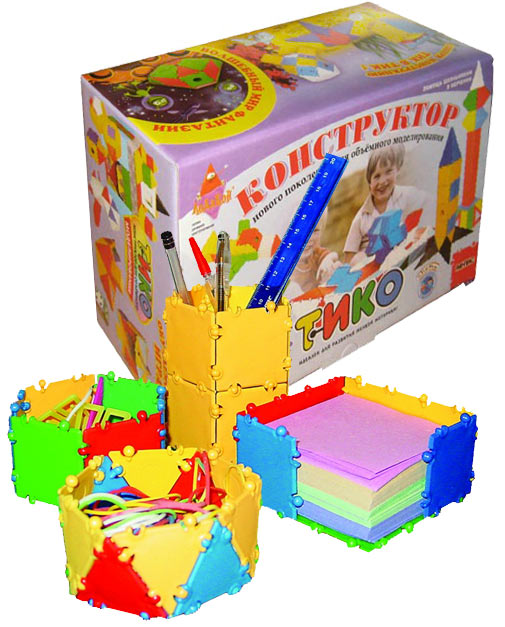 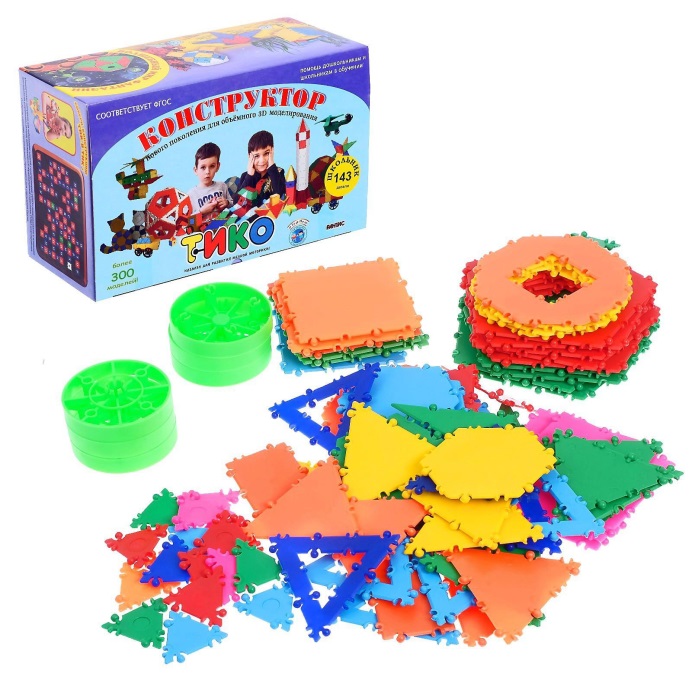 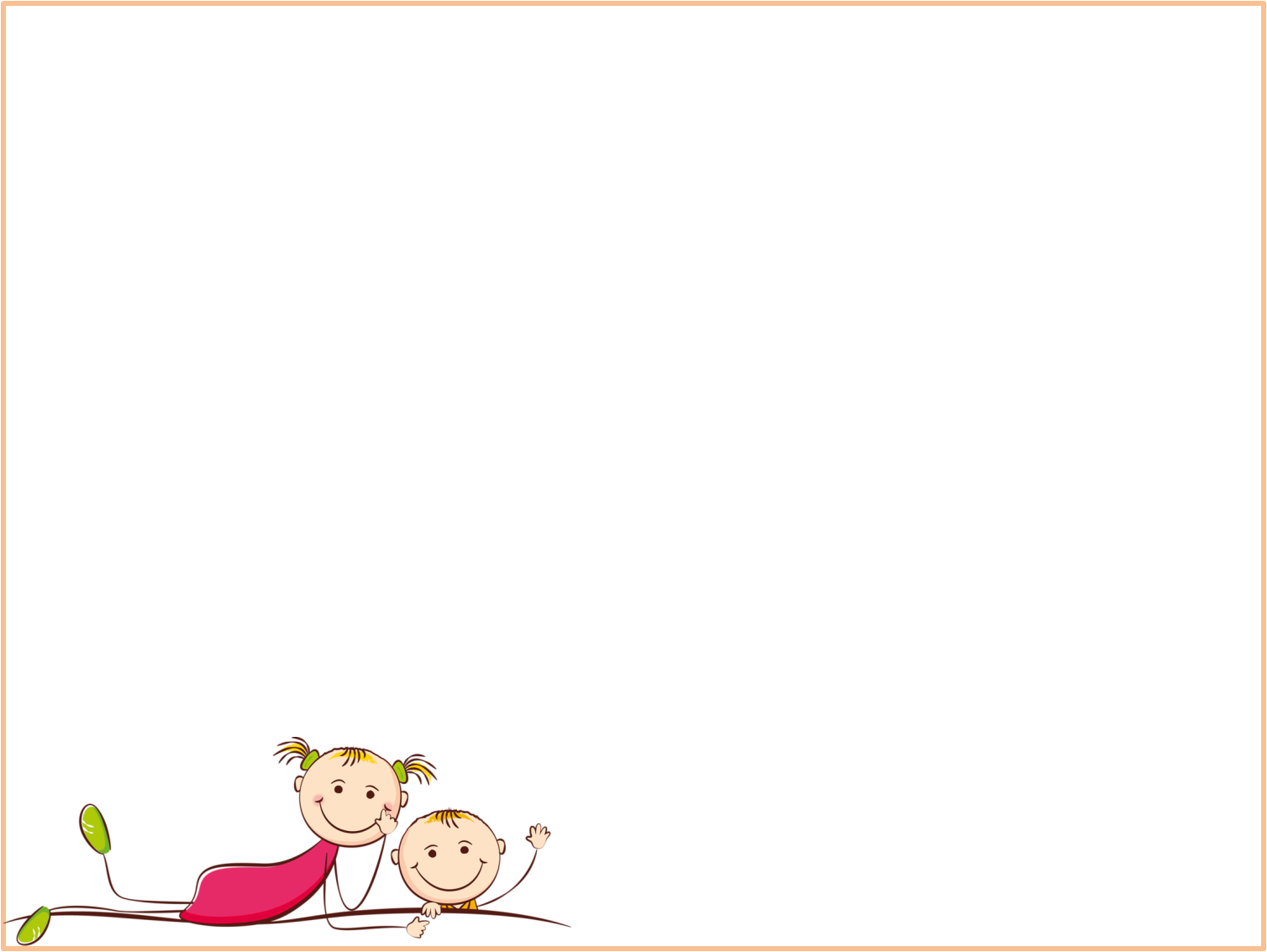 Интеграция   образовательных областей с
         ТИКО - конструированием
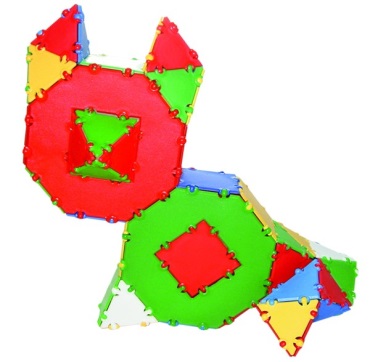 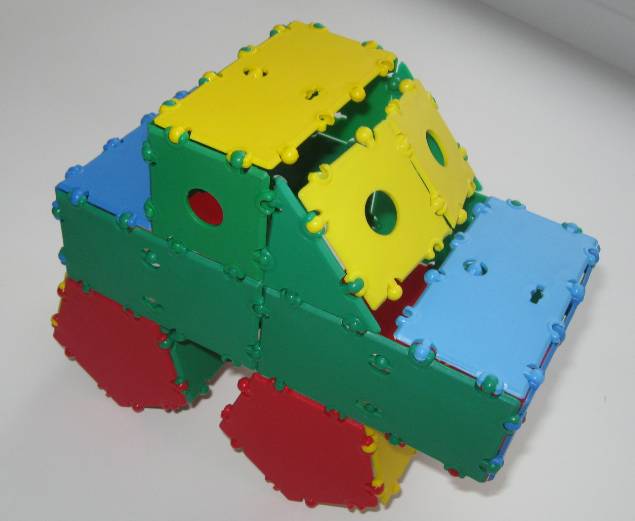 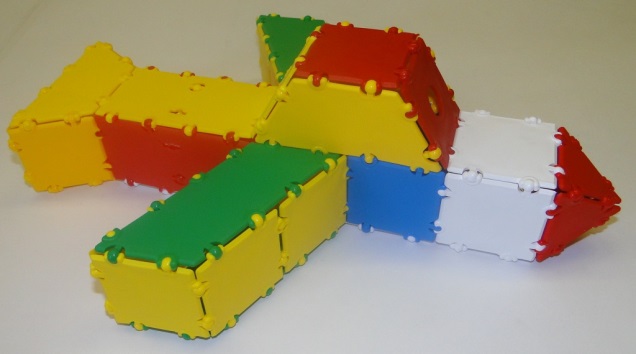 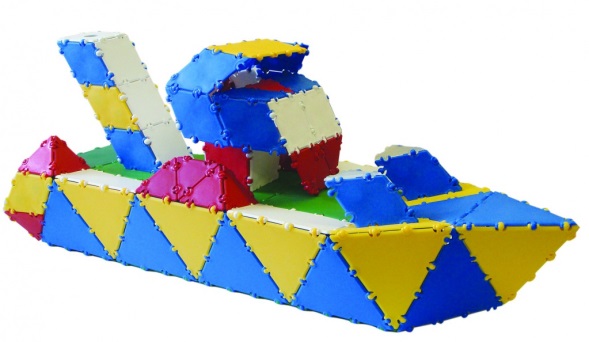 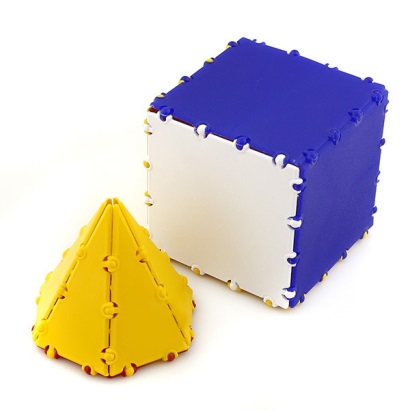 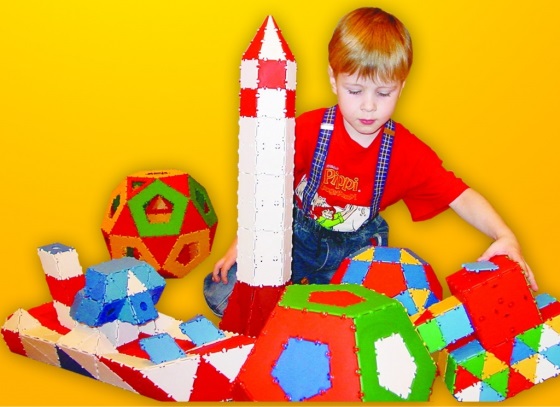 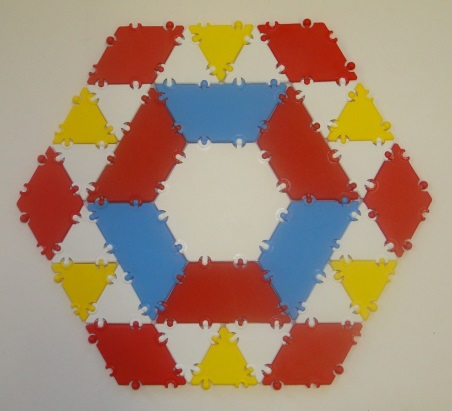 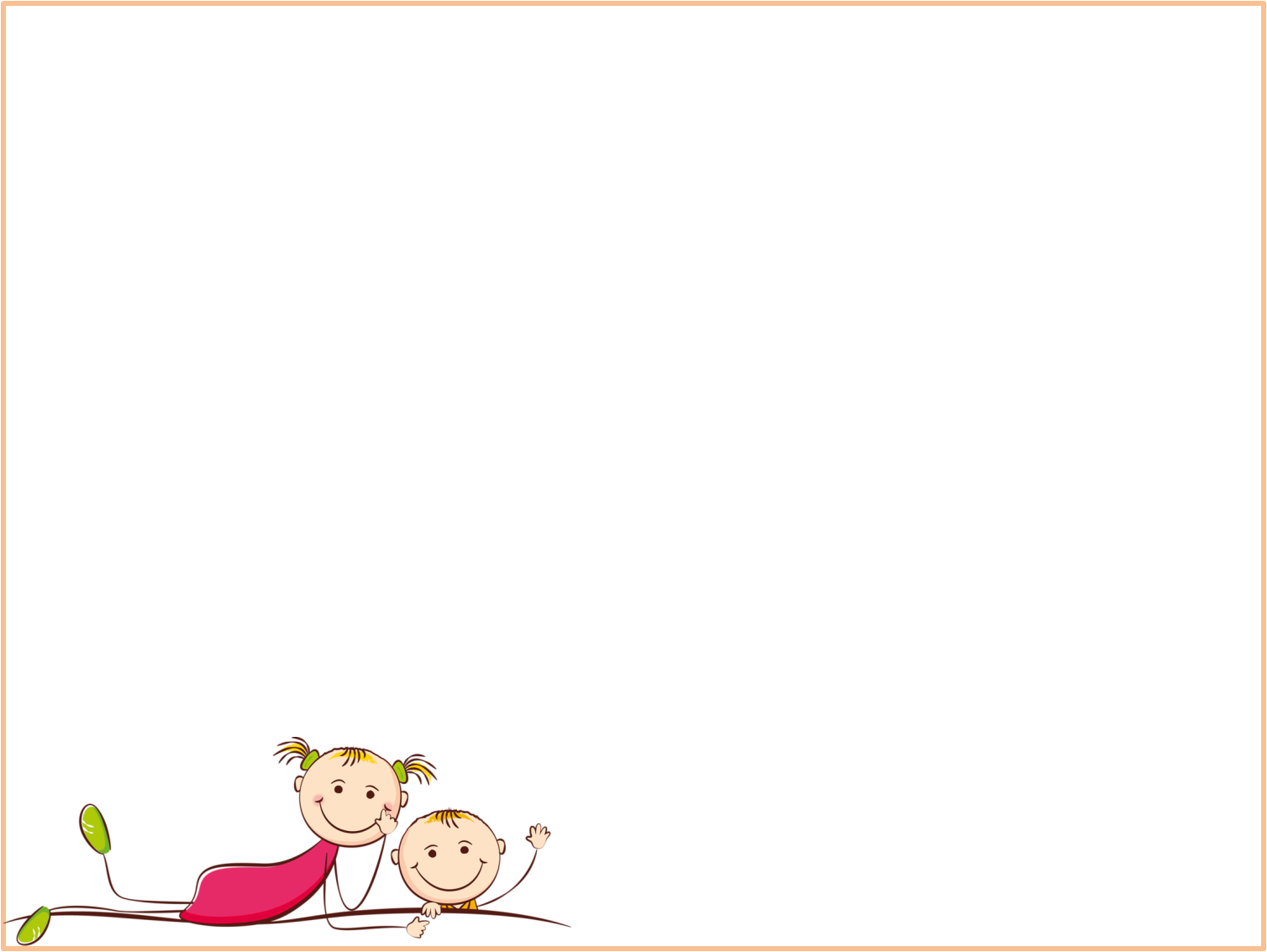 Развивающая 
предметно-пространственная среда
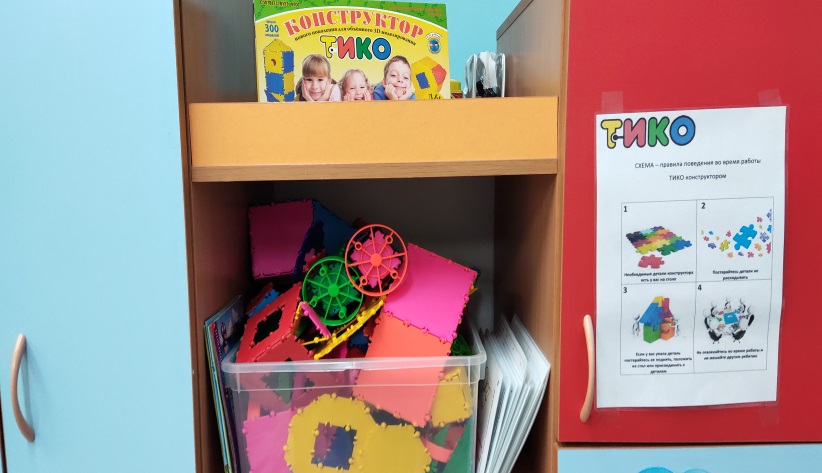 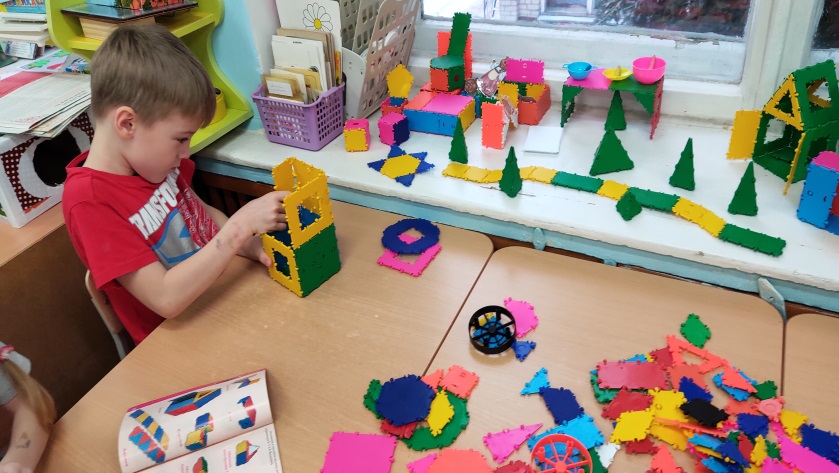 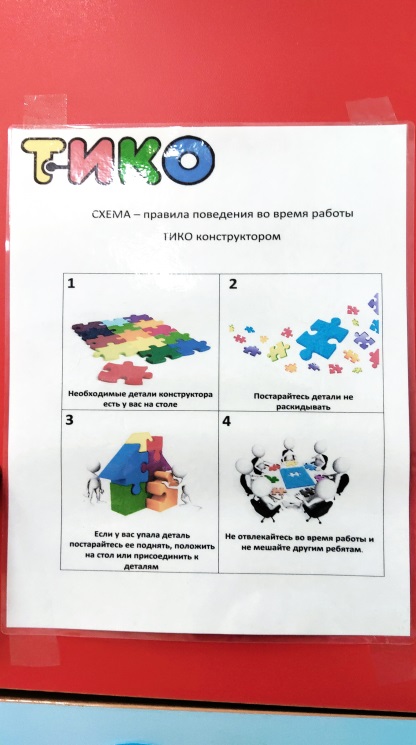 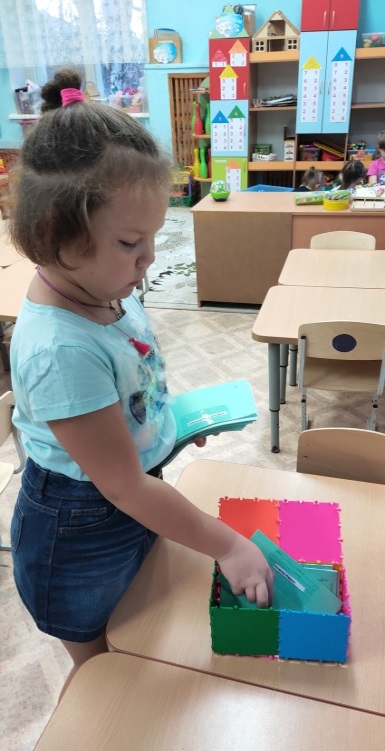 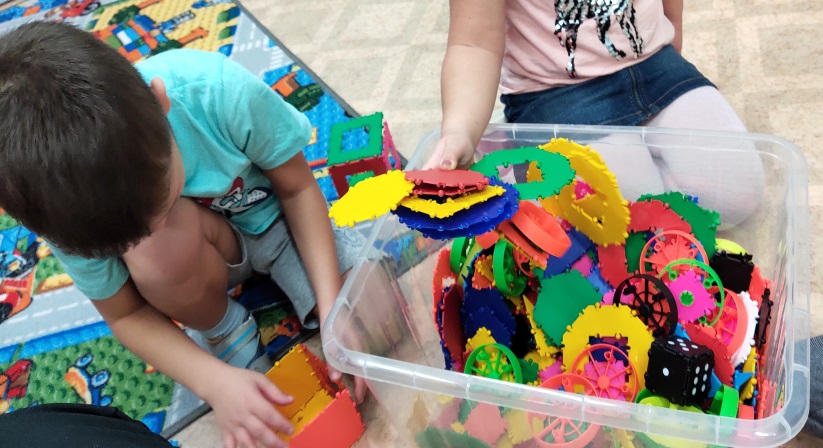 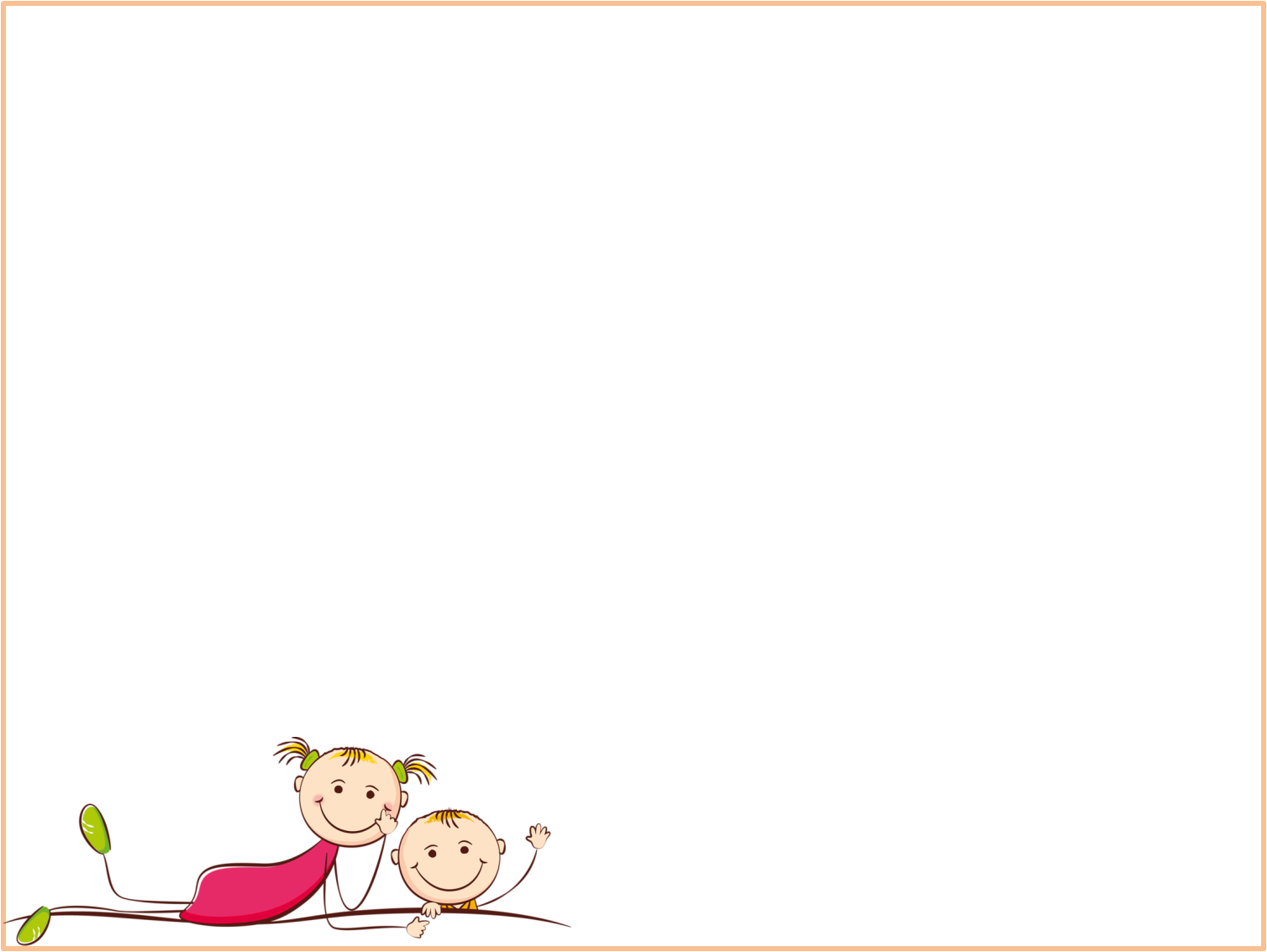 Развивающая 
предметно-пространственная среда
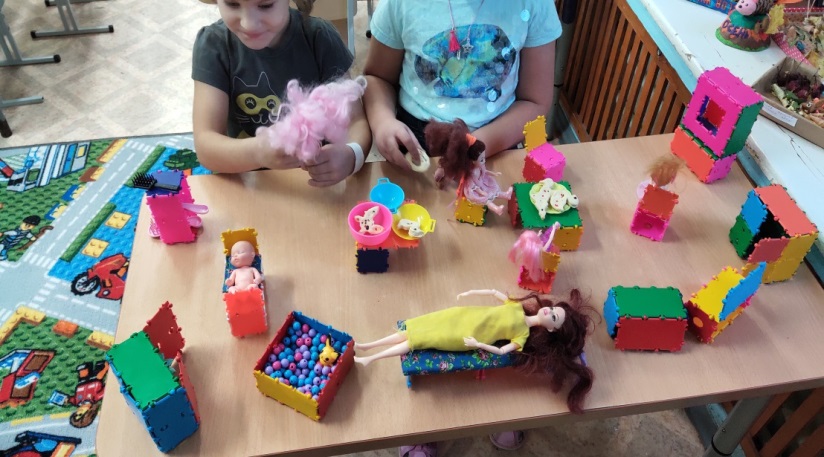 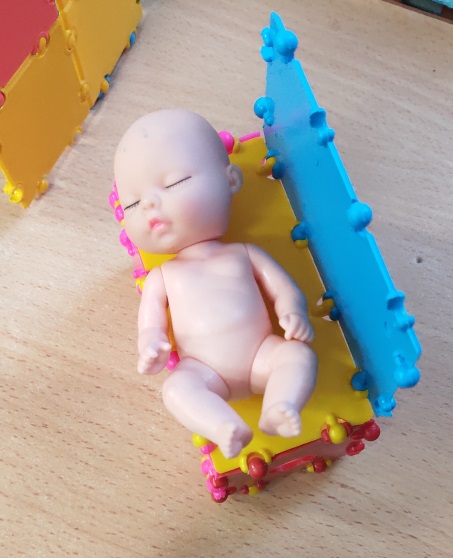 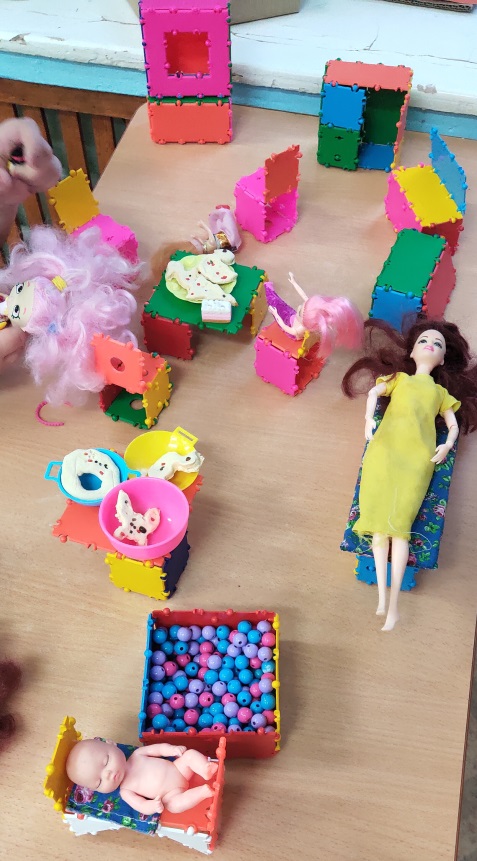 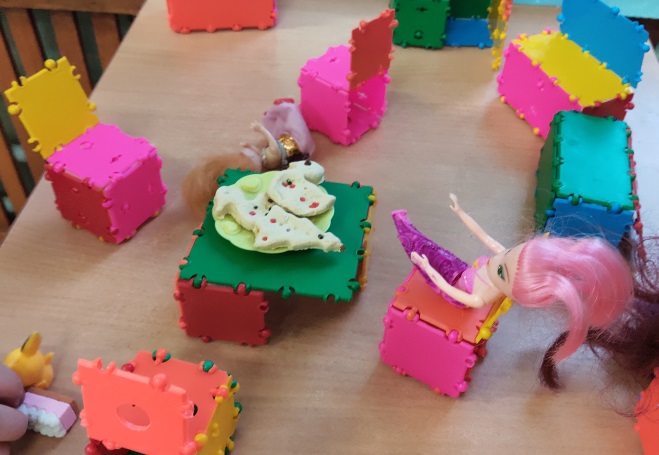 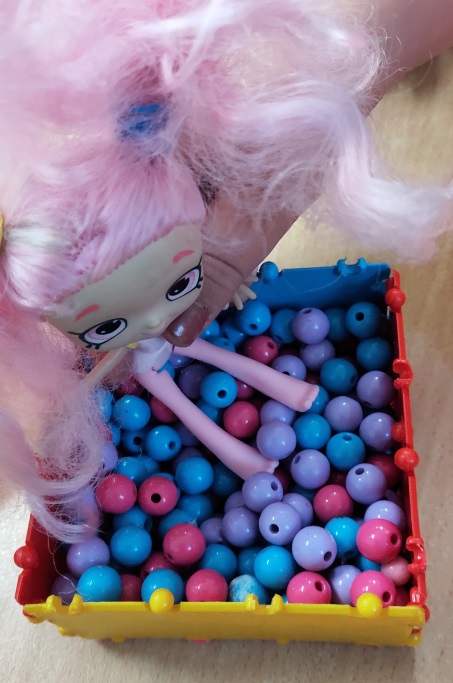 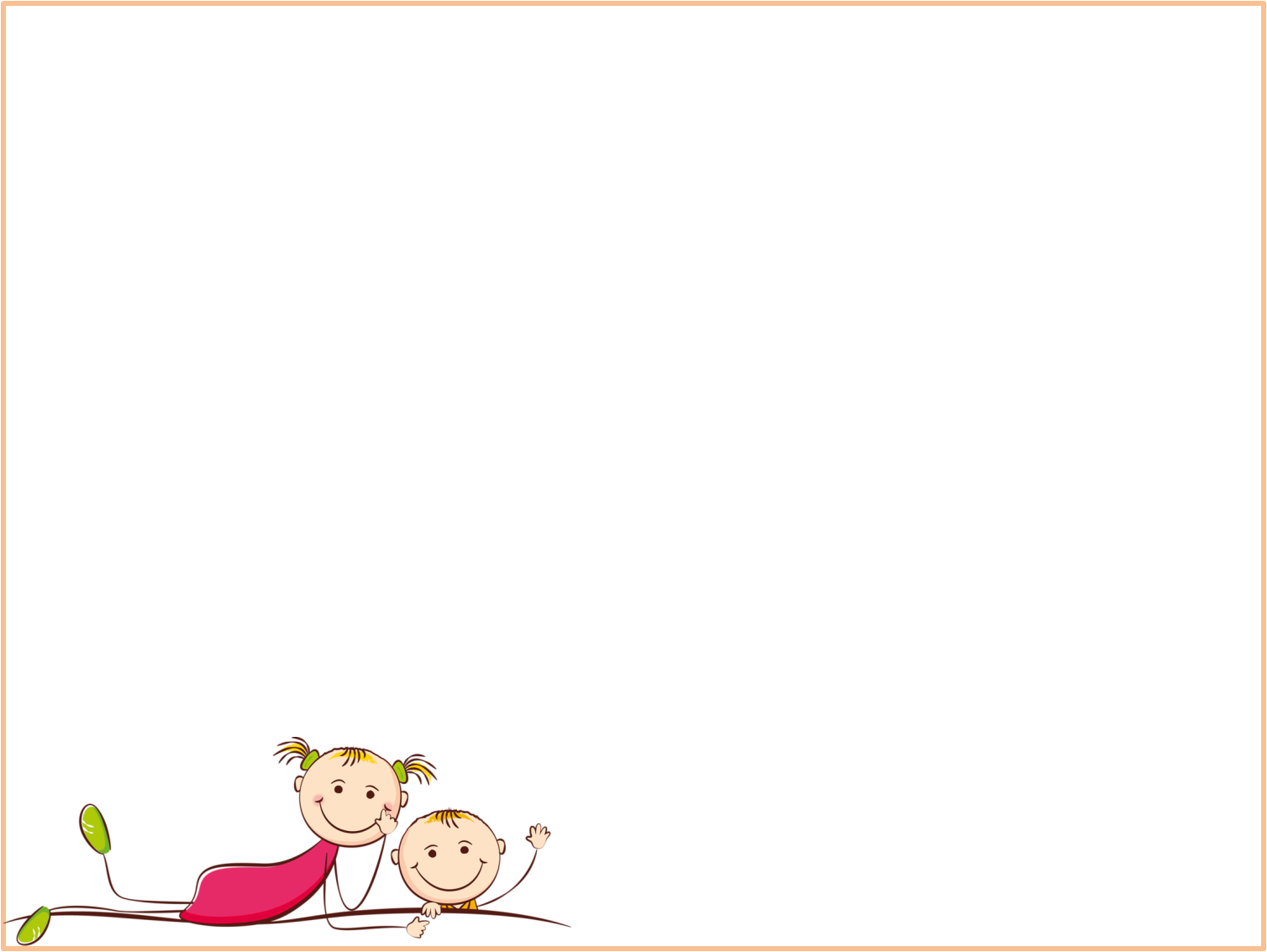 Развивающая 
предметно-пространственная среда
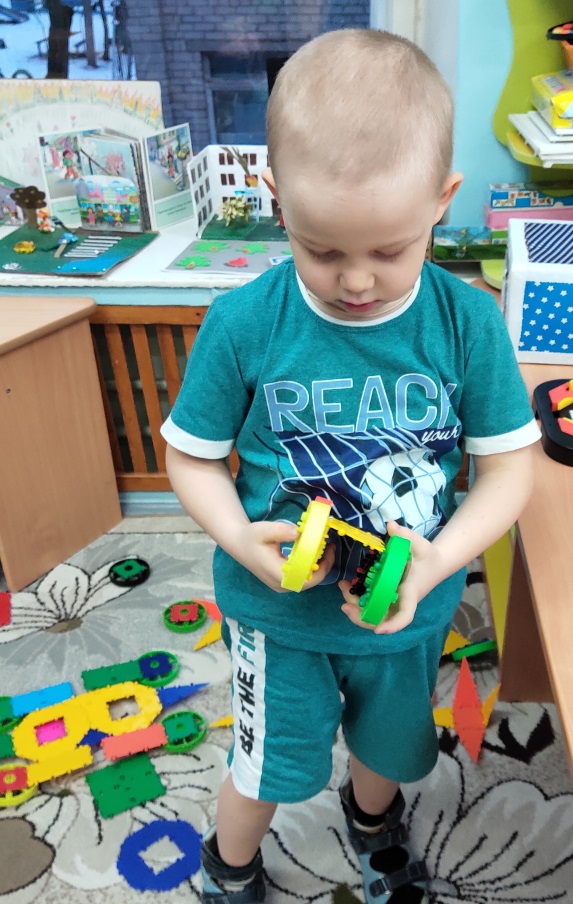 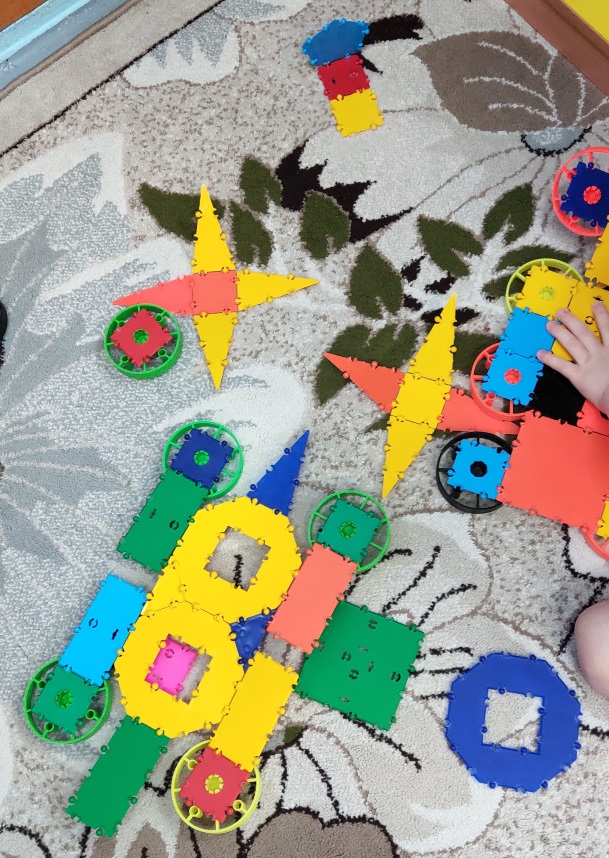 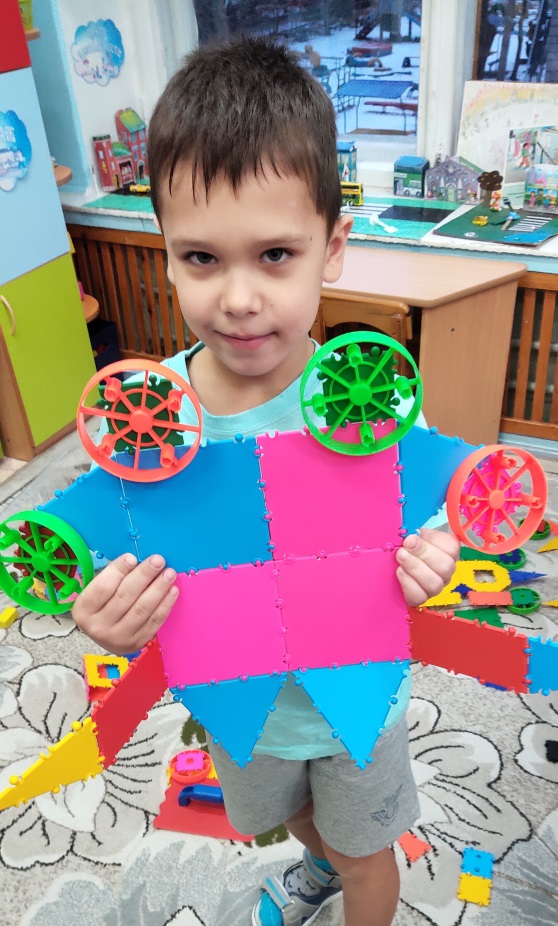 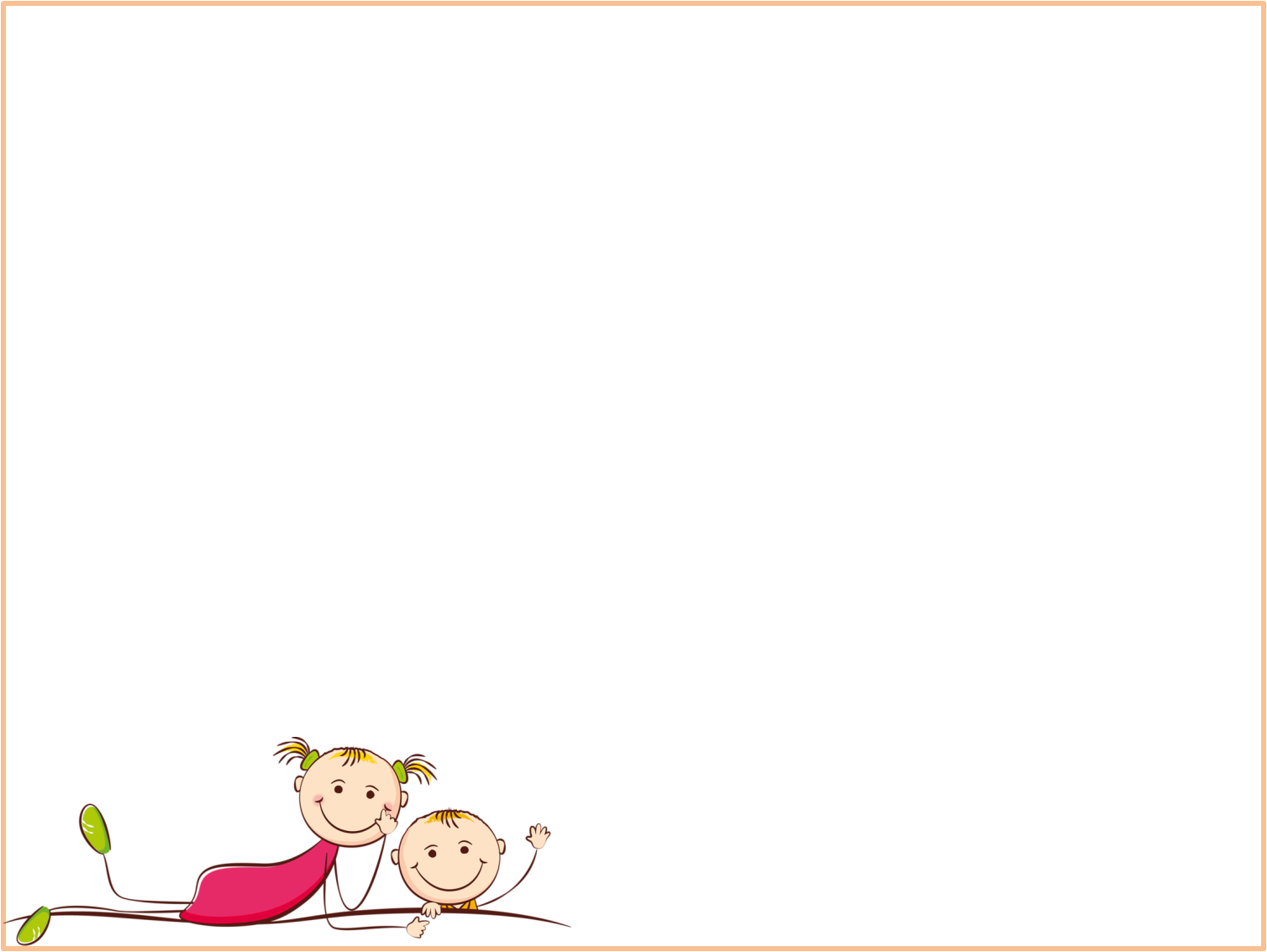 Развивающая 
предметно-пространственная среда
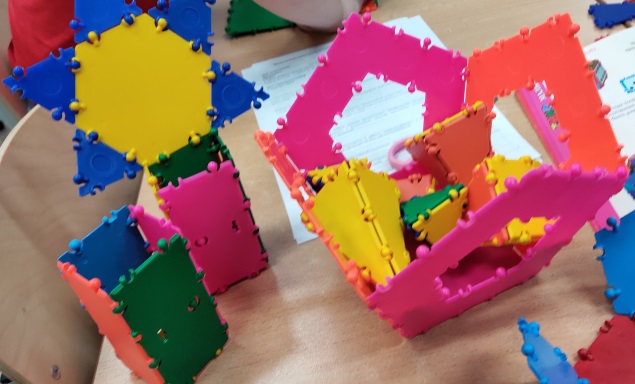 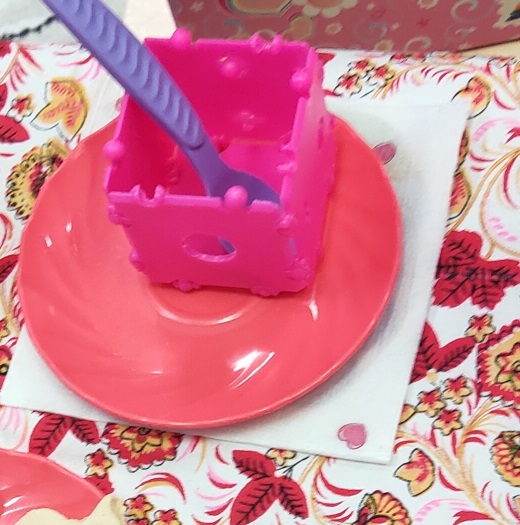 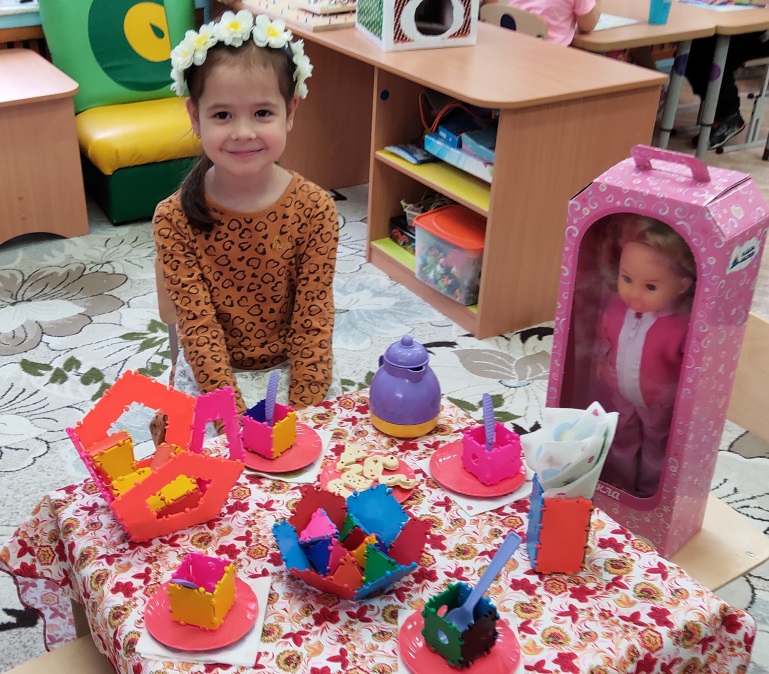 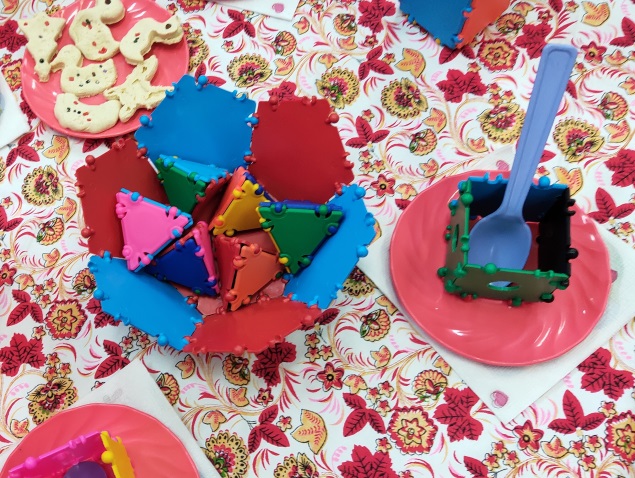 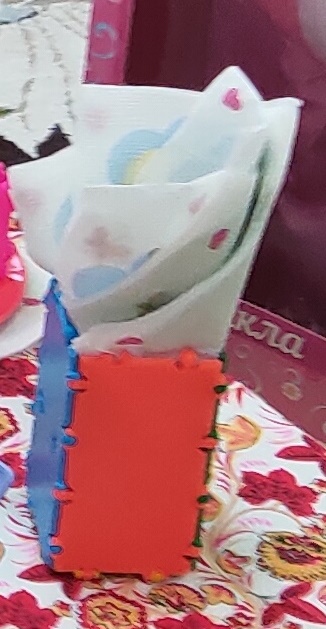 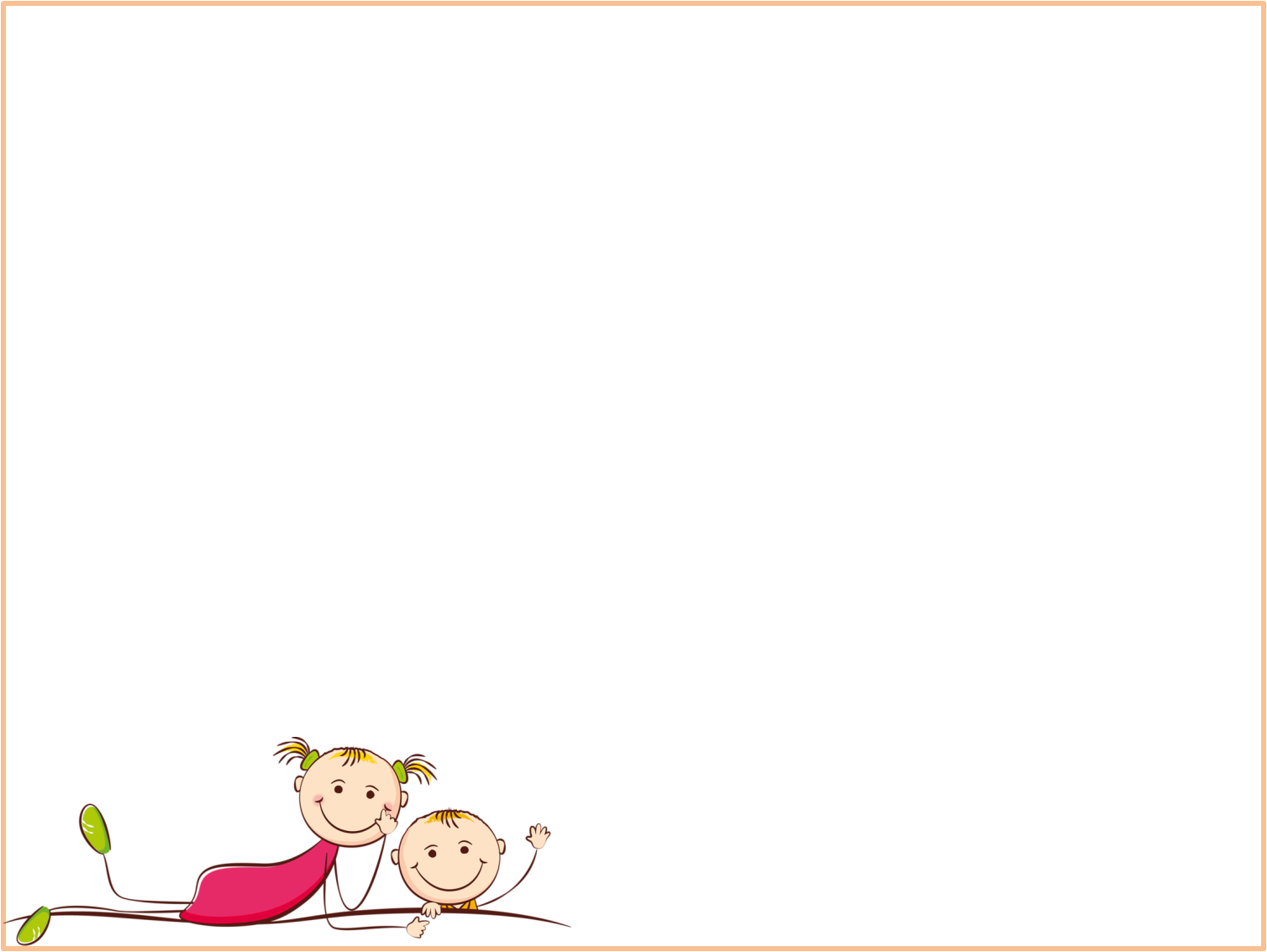 Развивающая 
предметно-пространственная среда
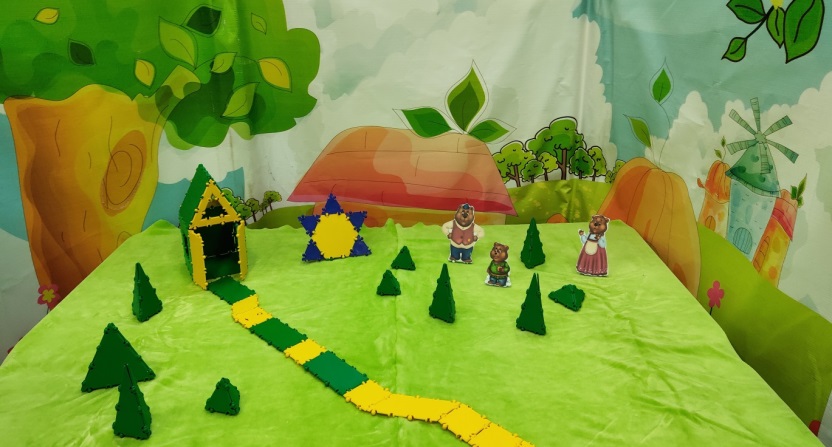 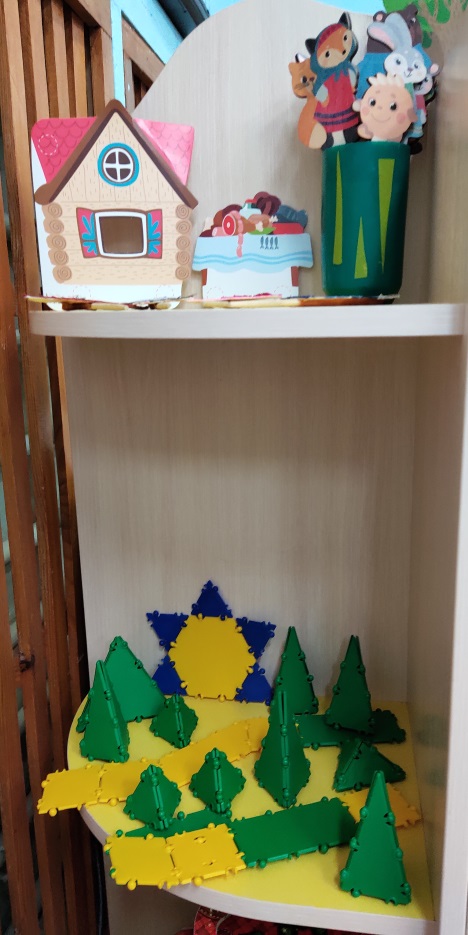 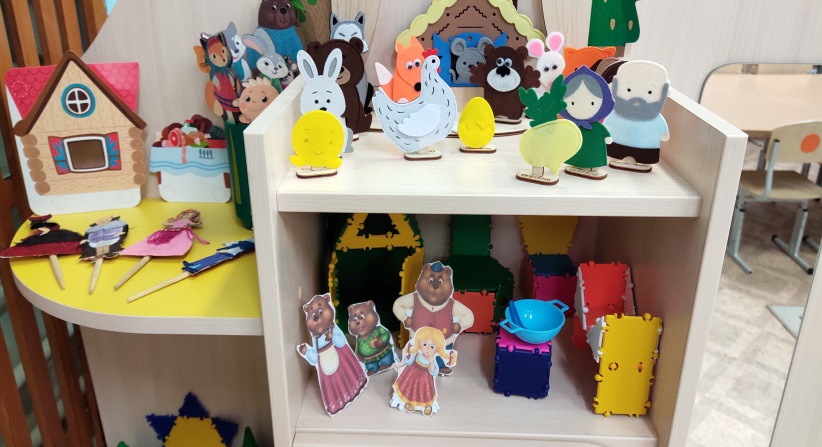 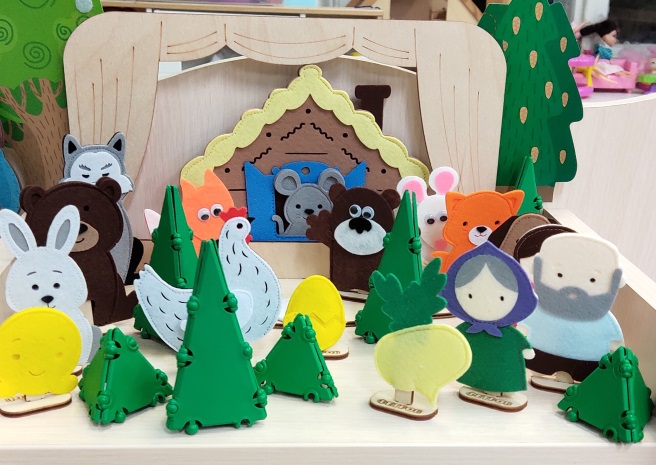